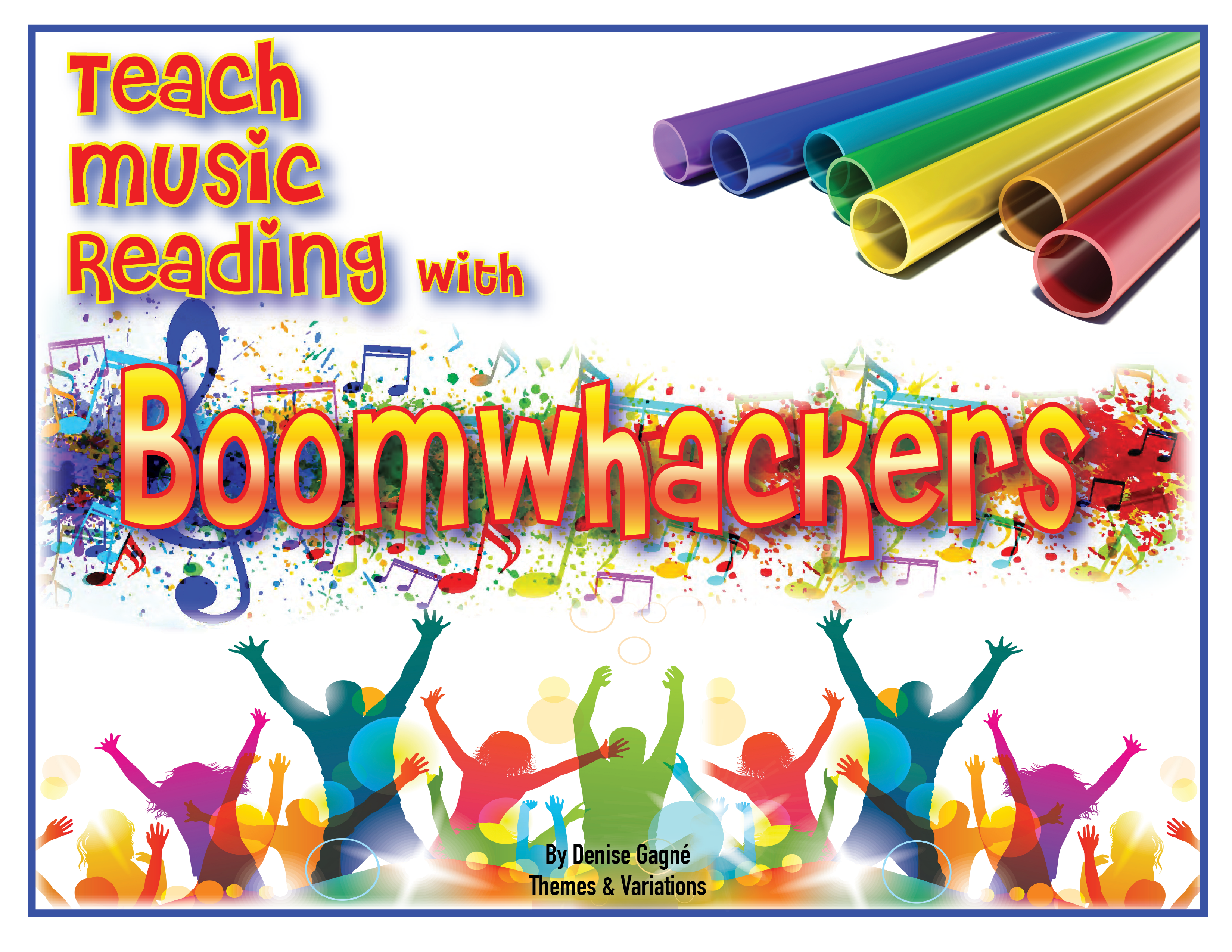 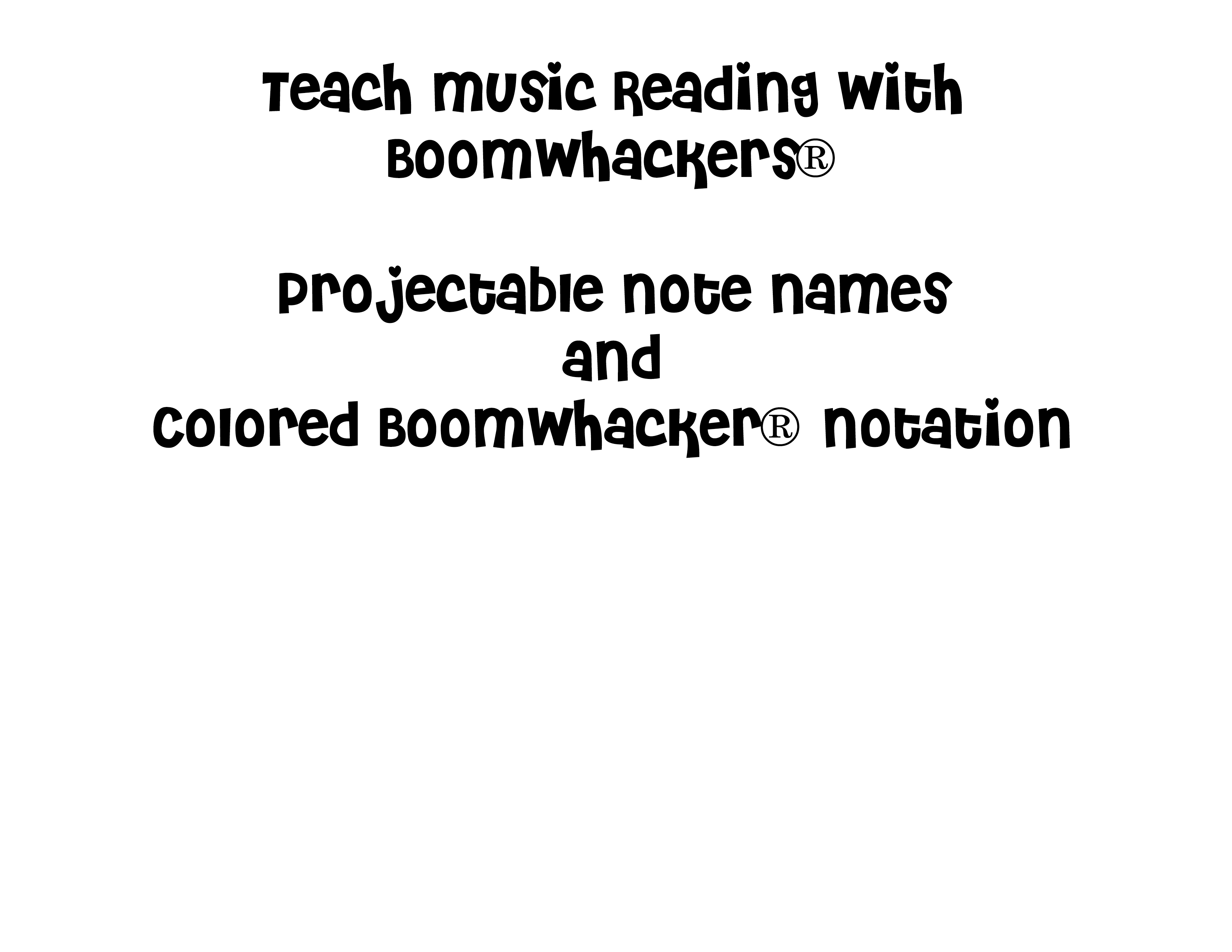 Colored Boomwhacker Notation

KidsNotes

Regular Notation

Chords
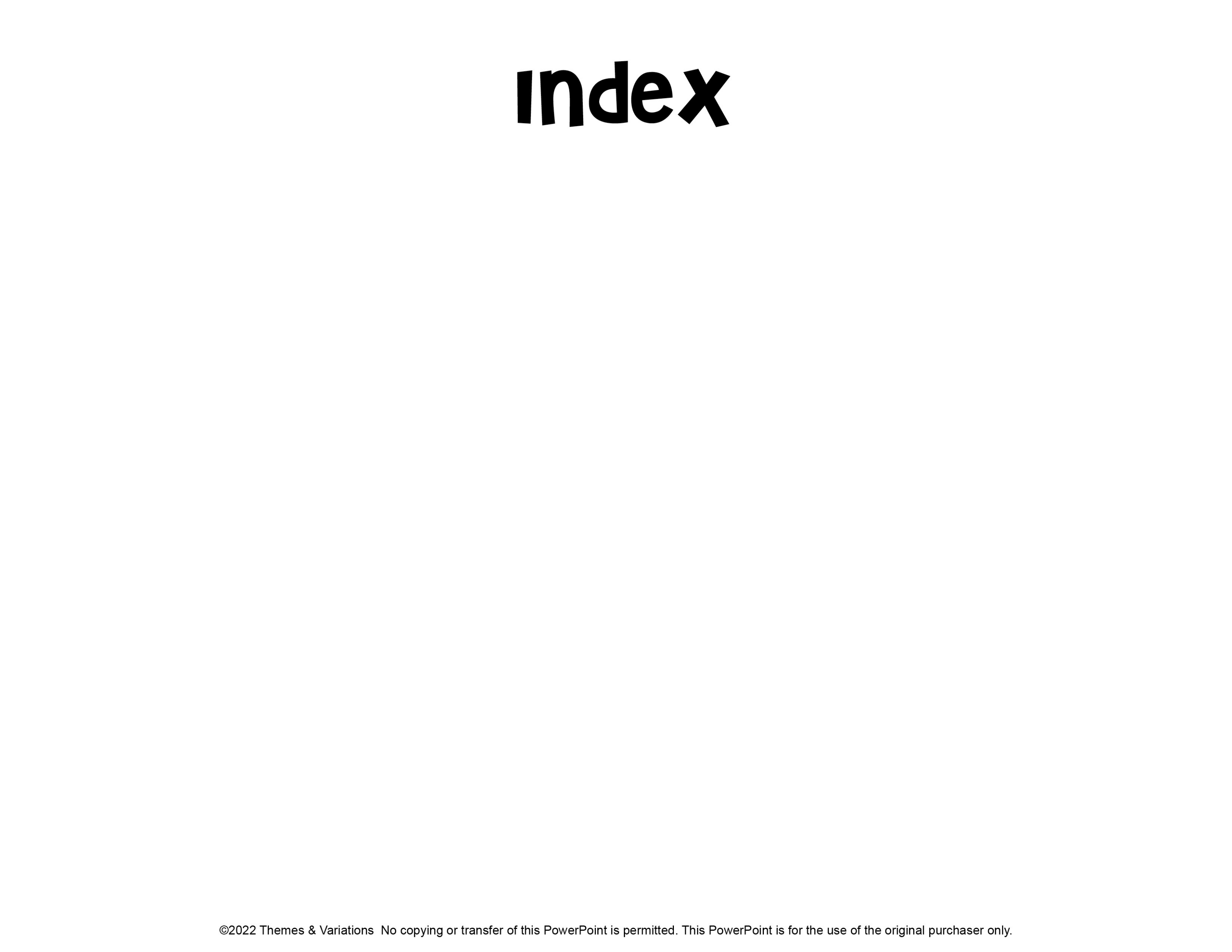 PowerPoint Samples
Rhythm Challenge 1
Rhythm Game
Introducing the Staff and Letter Names
Liza Jane (Colored Boomwhacker Notation)
Liza Jane (KidsNotes)
Liza Jane (Regular Notation)
Liza Jane (Chords)
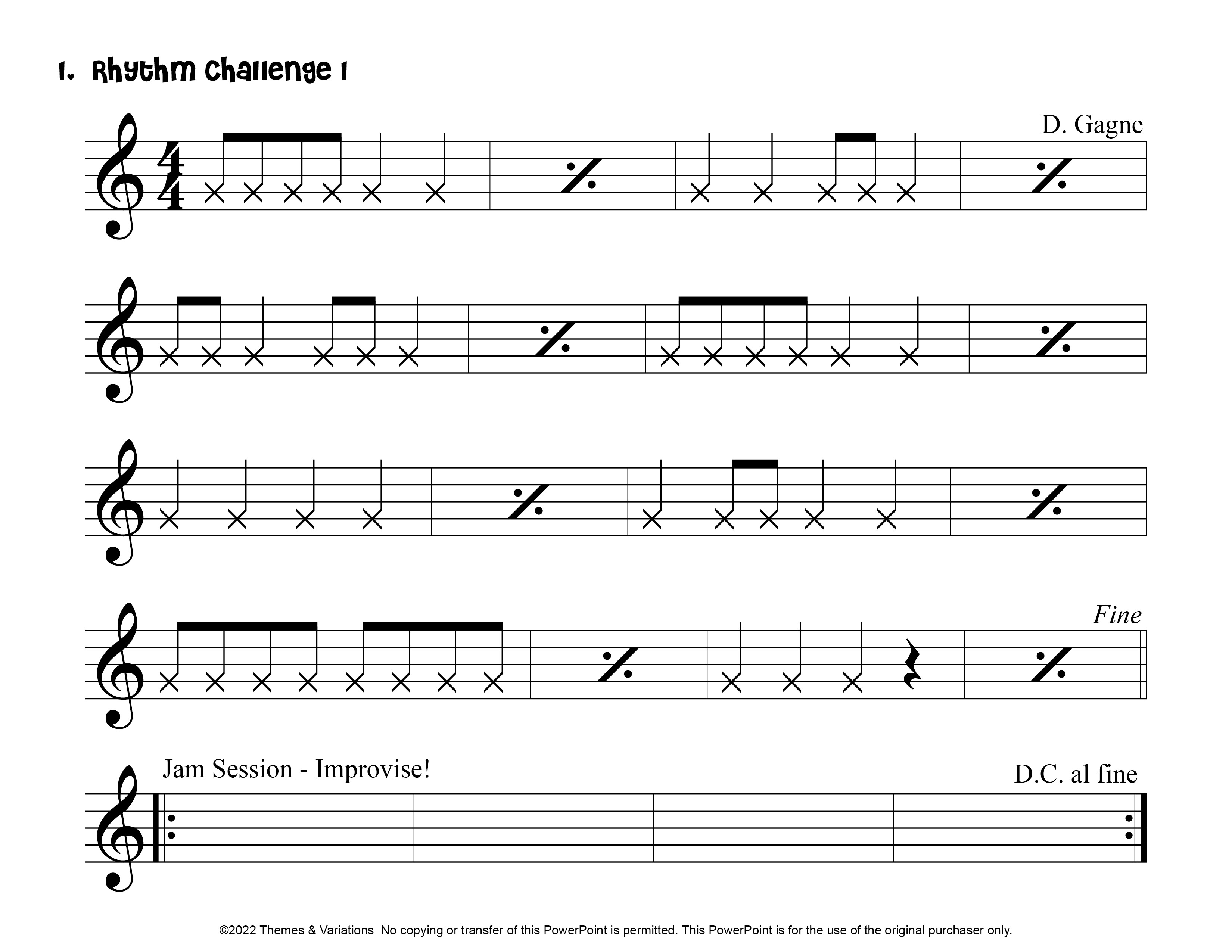 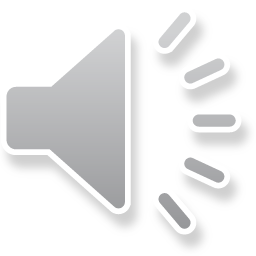 Index
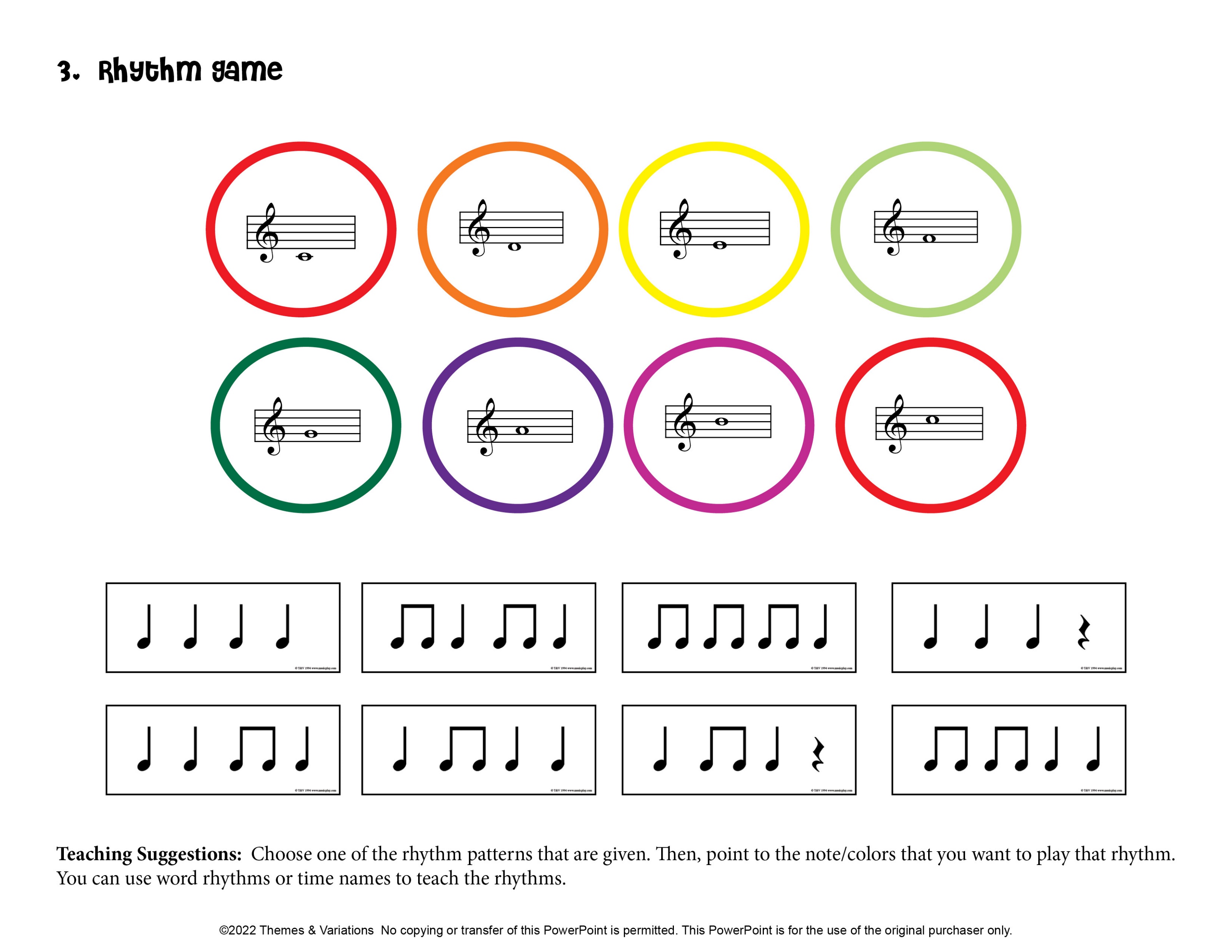 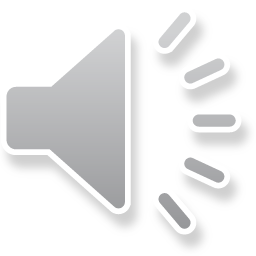 Index
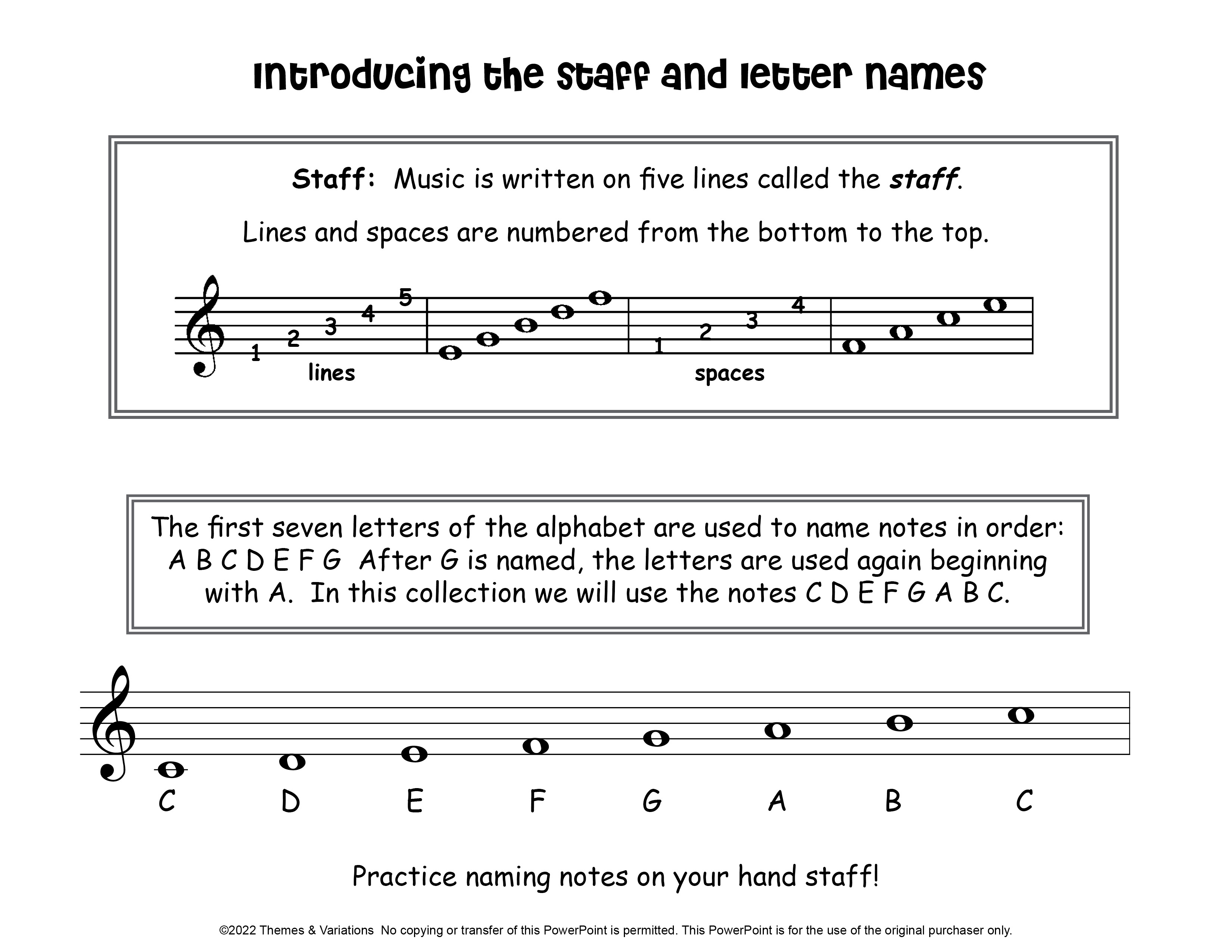 Index
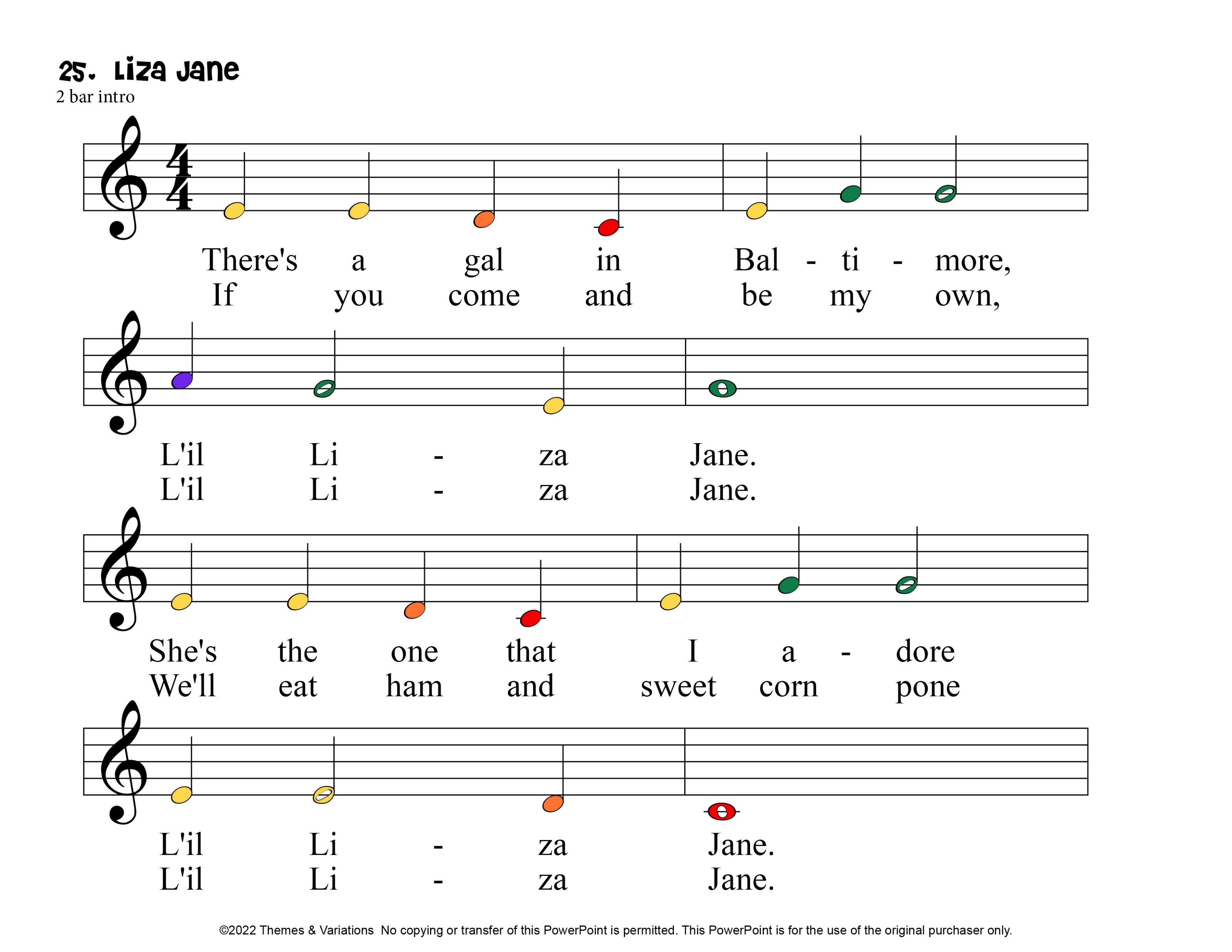 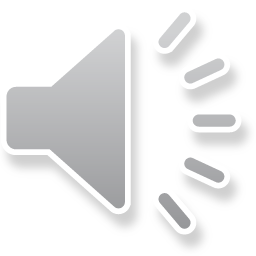 Index
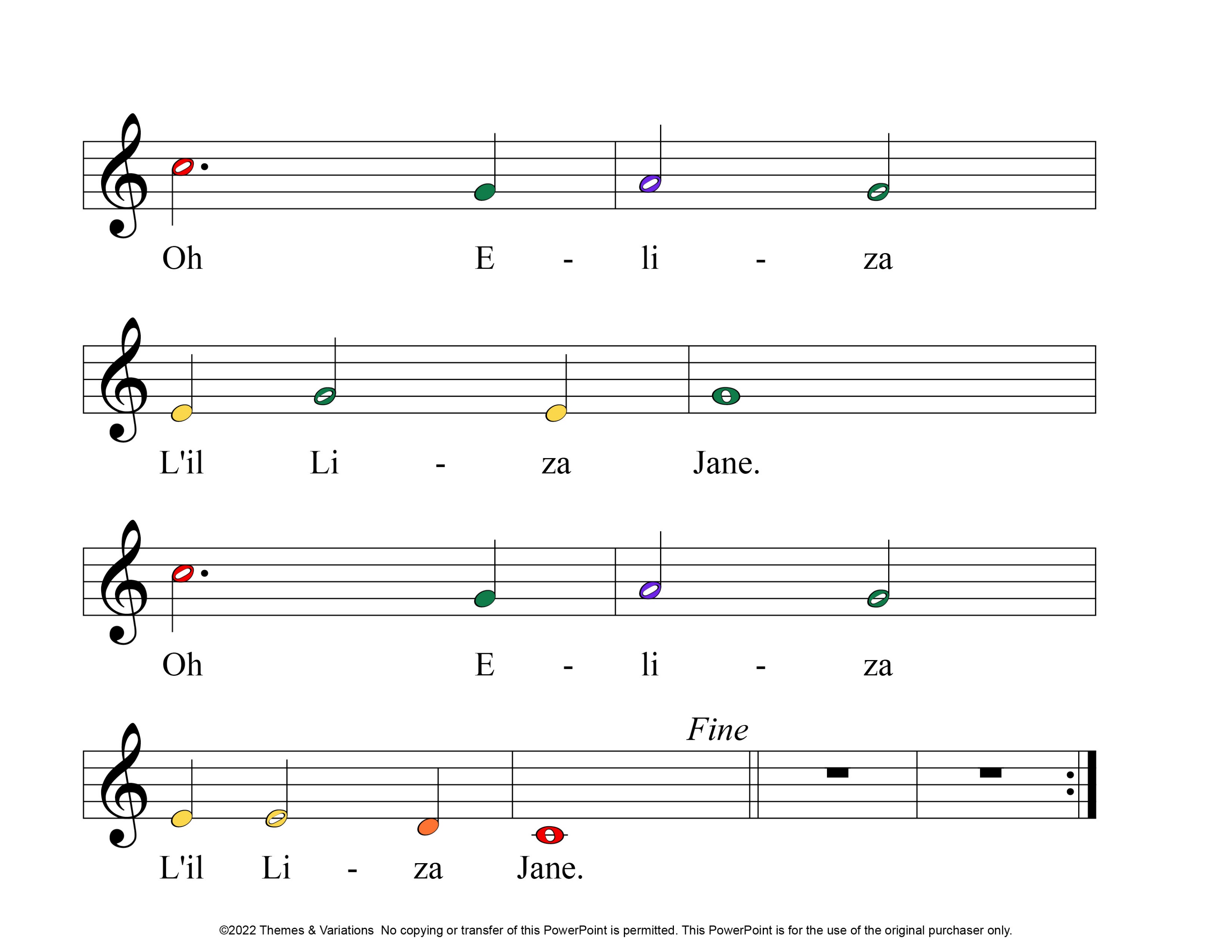 Index
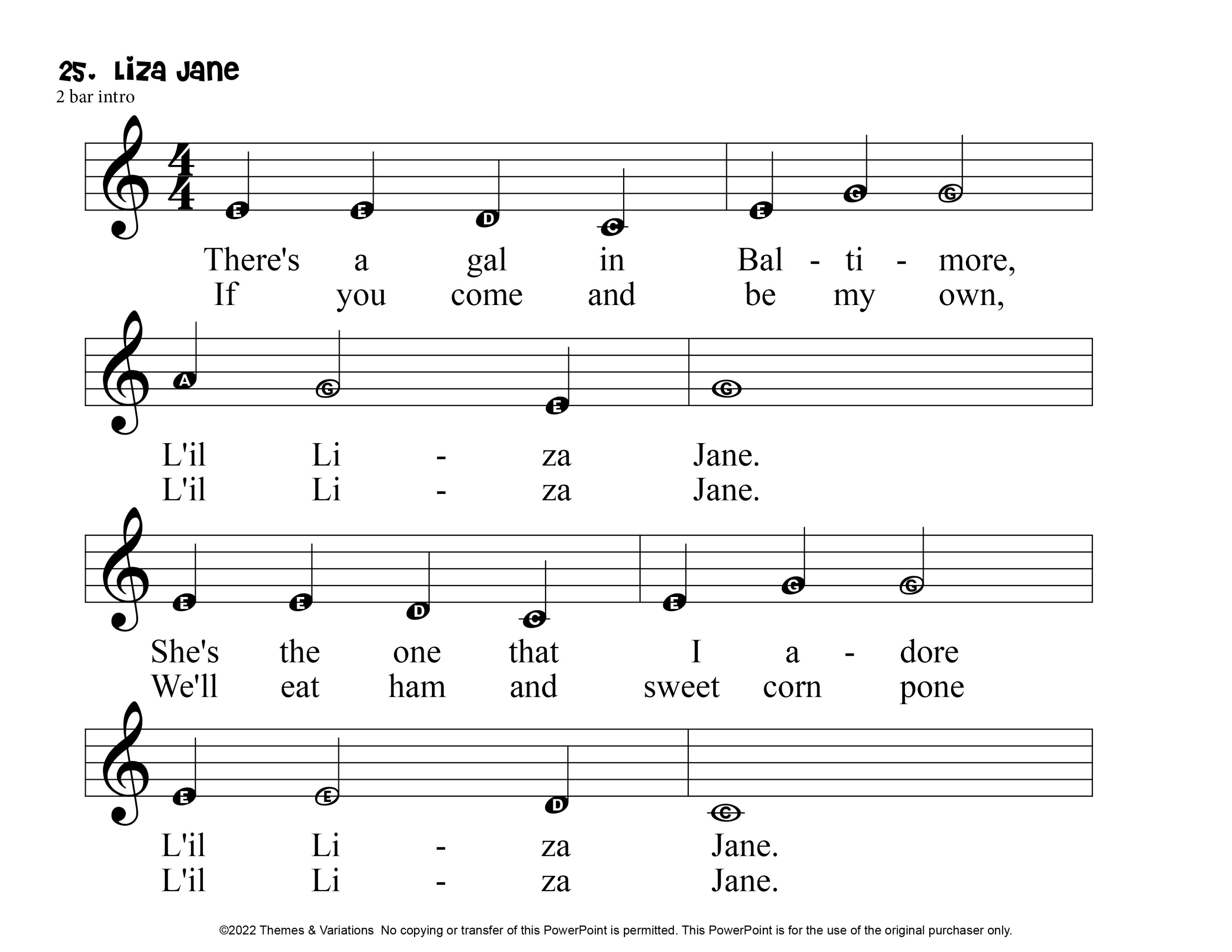 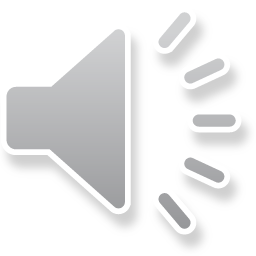 Index
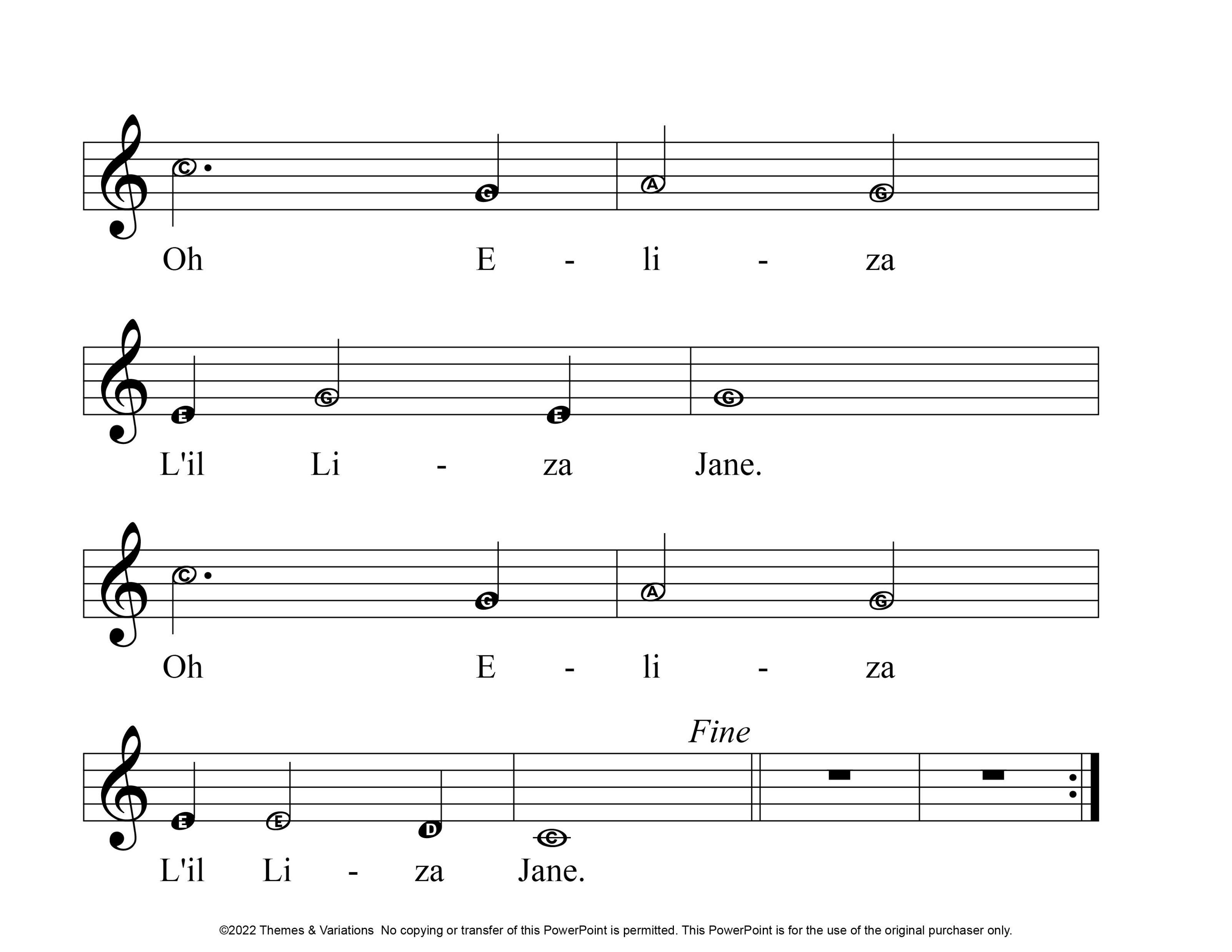 Index
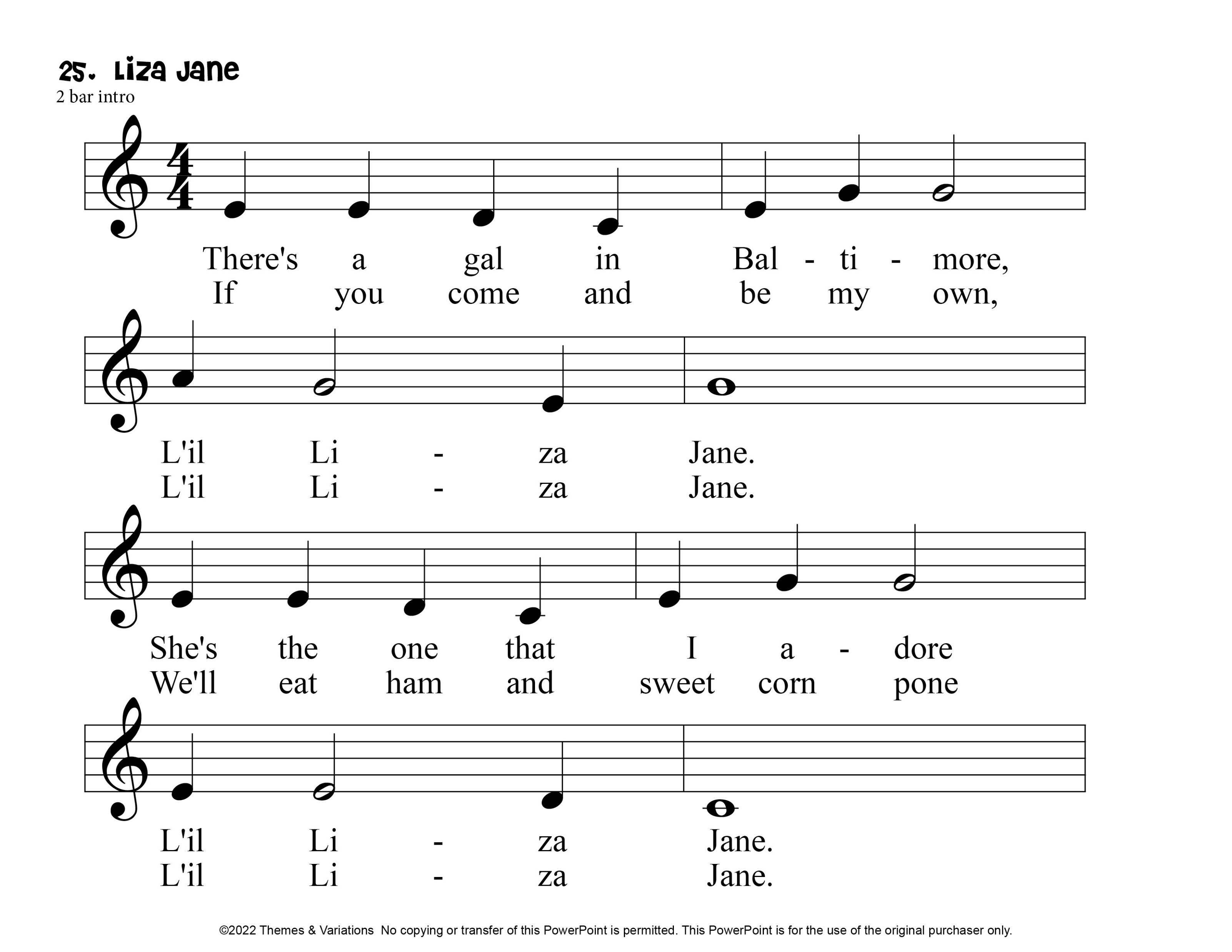 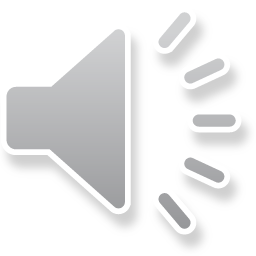 Index
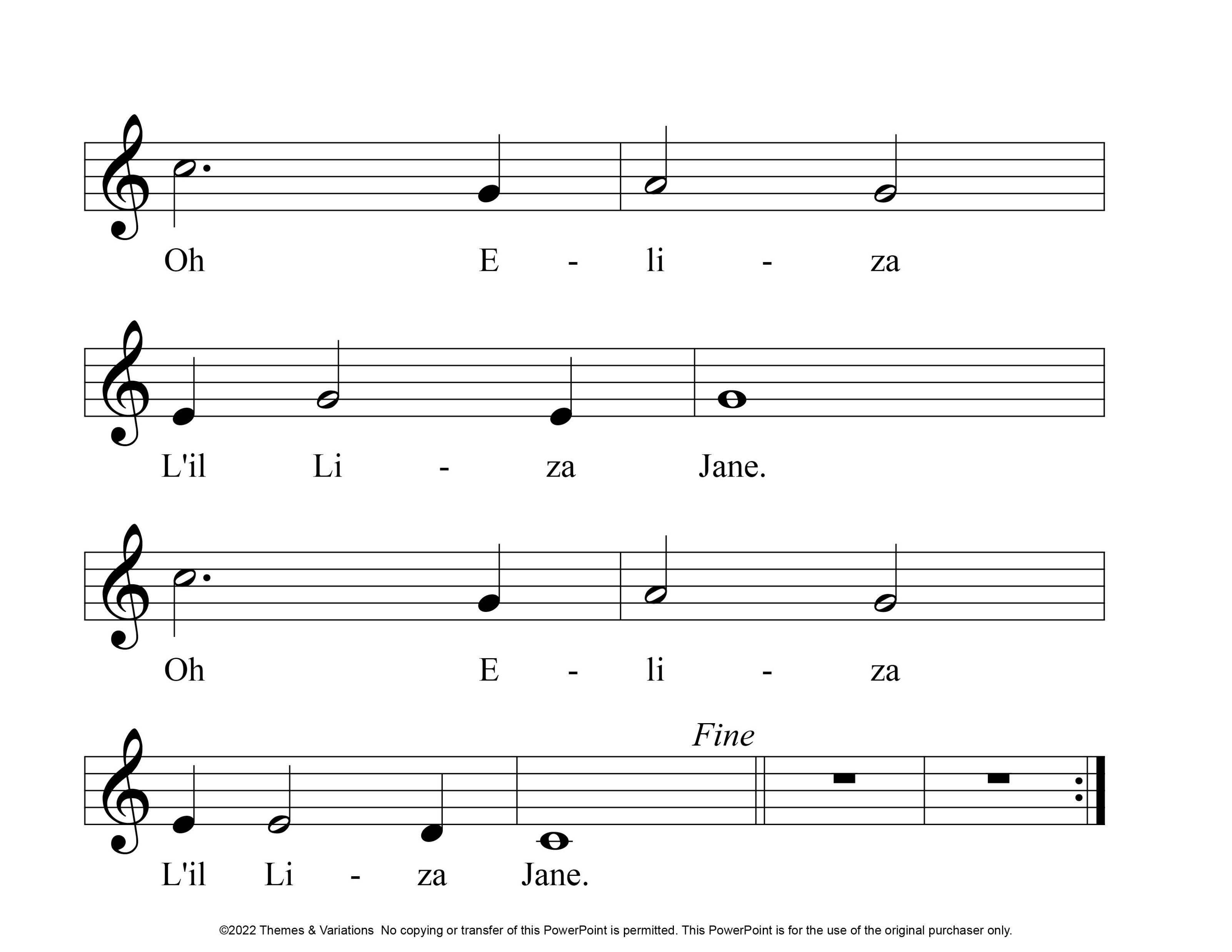 Index
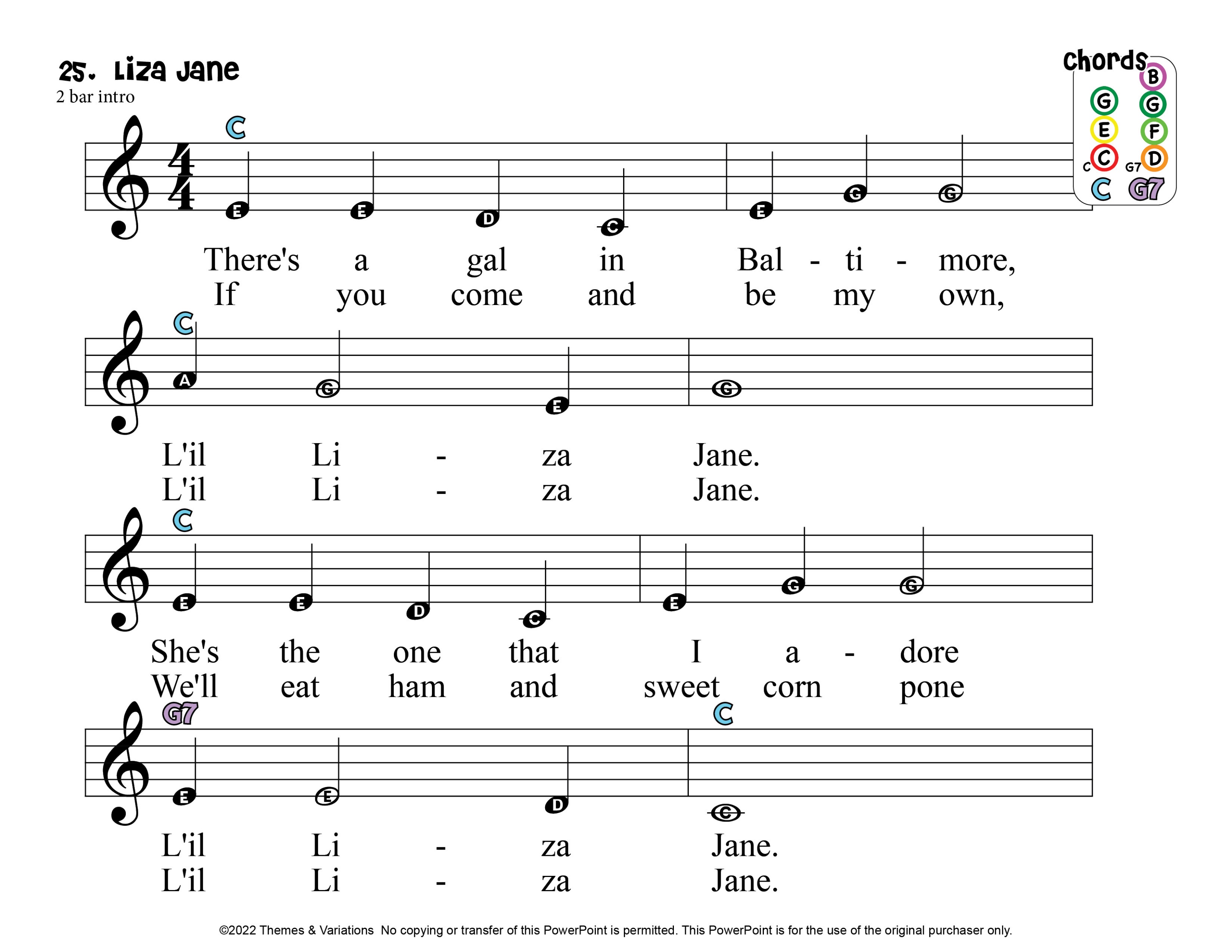 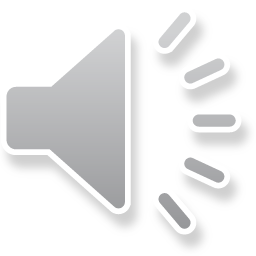 Index
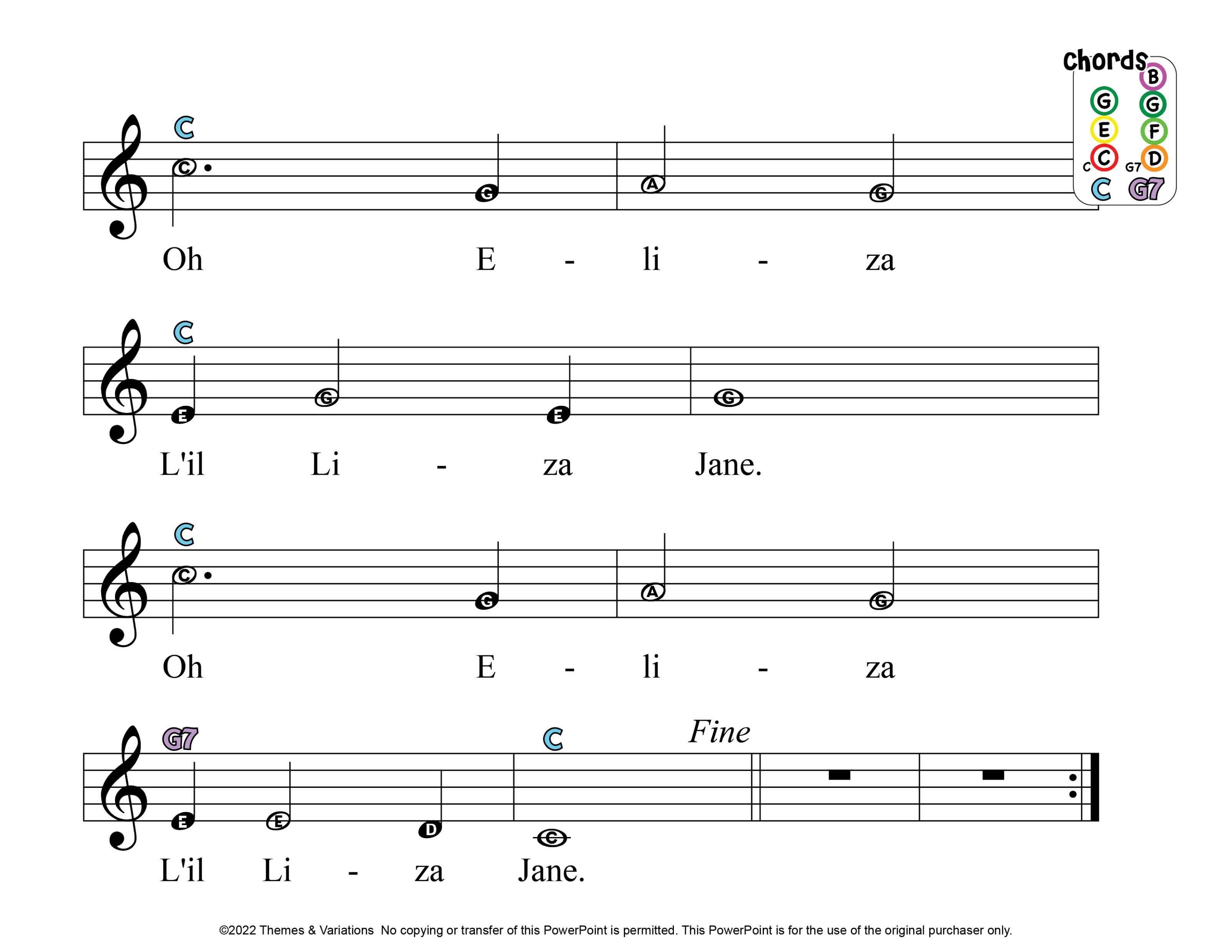 Index
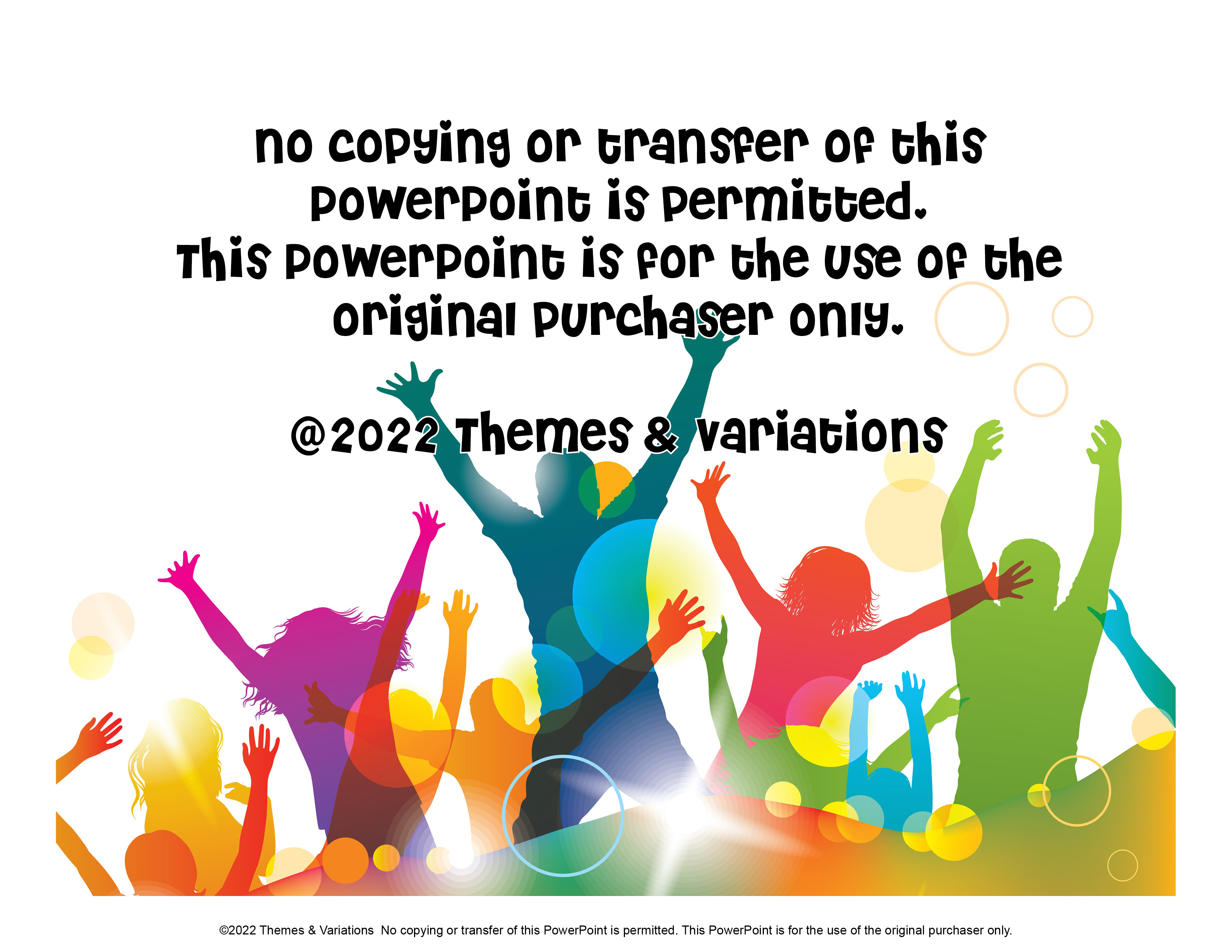